Official template for SORAI
Presentation
Dr. Flávio Vinícius Cruzeiro Martins

flaviocruzeiro@cefetmg.br

March 13, 2021
Thank You!
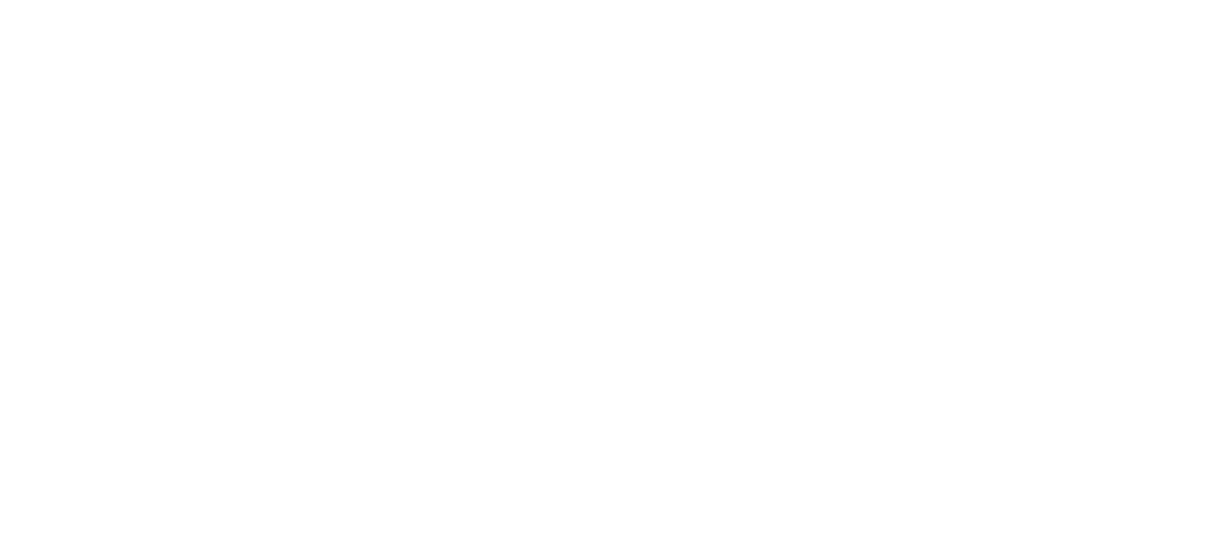 Dr. Flávio Vinícius Cruzeiro Martins
flaviocruzeiro@cefetmg.br